Figure 1 Whole-brain maps of significant differences in grey matter volume between healthy volunteers and cocaine ...
Brain, Volume 134, Issue 7, July 2011, Pages 2013–2024, https://doi.org/10.1093/brain/awr138
The content of this slide may be subject to copyright: please see the slide notes for details.
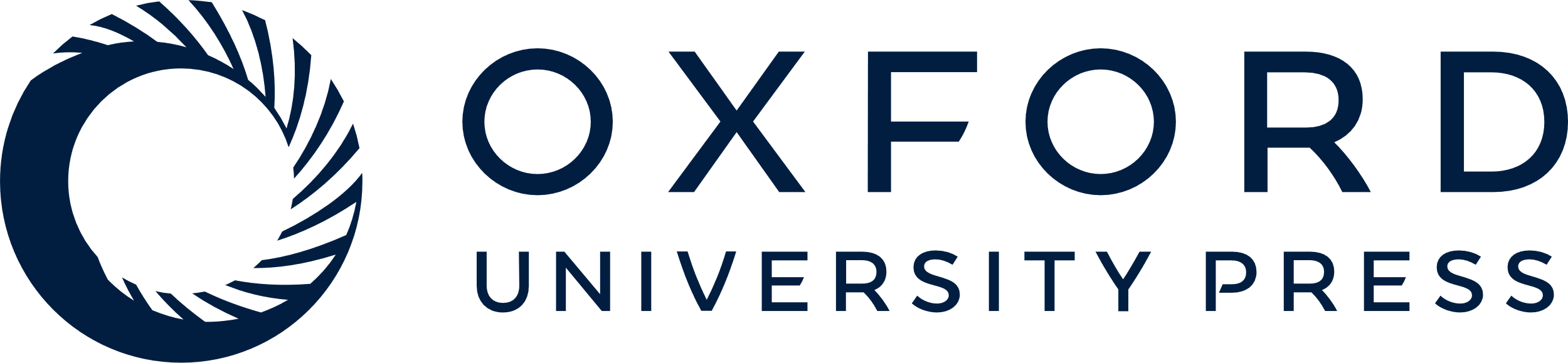 [Speaker Notes: Figure 1 Whole-brain maps of significant differences in grey matter volume between healthy volunteers and cocaine users. Voxels coloured blue indicate brain areas in which cocaine users have reduced grey matter volume compared with healthy volunteers, and voxels coloured red indicate brain areas in which cocaine users have abnormally increased grey matter volume. These results were generated by permutation testing of voxel cluster statistics with cluster-wise P < 0.001, at which level we expect less than one false positive cluster per map. The statistical results are overlaid on the FSL MNI152 standard T1 image and the numbers beneath each section of the image refer to its position (mm) relative to the intercommissural plane in standard stereotactic space. L = left; R = right.


Unless provided in the caption above, the following copyright applies to the content of this slide: © The Author (2011). Published by Oxford University Press on behalf of the Guarantors of Brain.This is an Open Access article distributed under the terms of the Creative Commons Attribution Non-Commercial License (http://creativecommons.org/licenses/by-nc/2.5), which permits unrestricted non-commercial use, distribution, and reproduction in any medium, provided the original work is properly cited.]